2023 NEW RULES
10 Lessons of Leadership & Wearing the White Hat
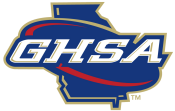 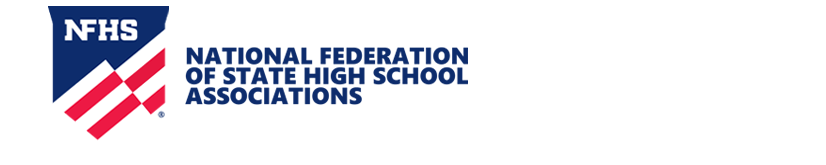 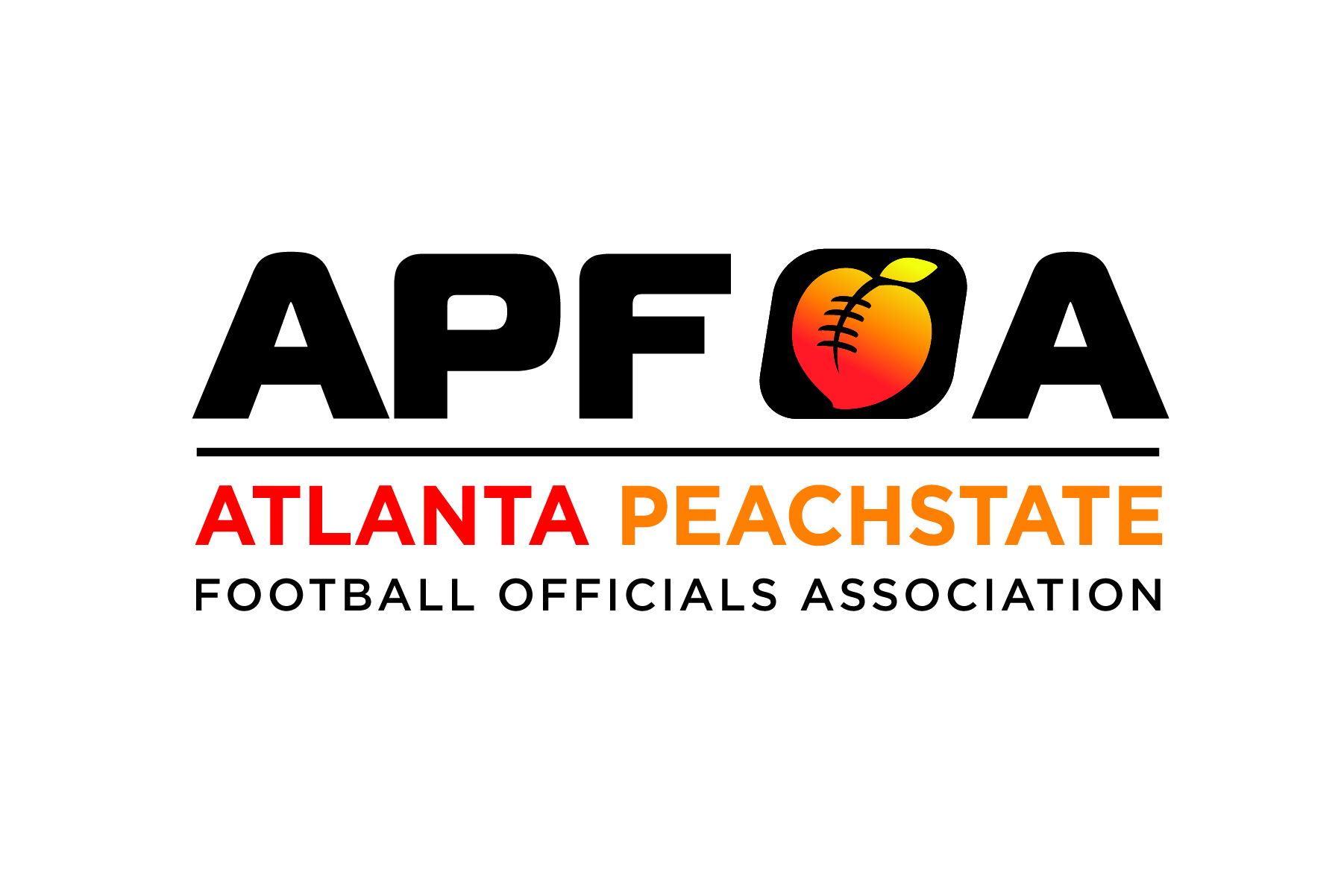 Referee Essentials
READ YOUR RULE BOOKS AND STUDY THE MECHANICS FOR THE POSITION YOU ARE ASSIGNED TO WORK.
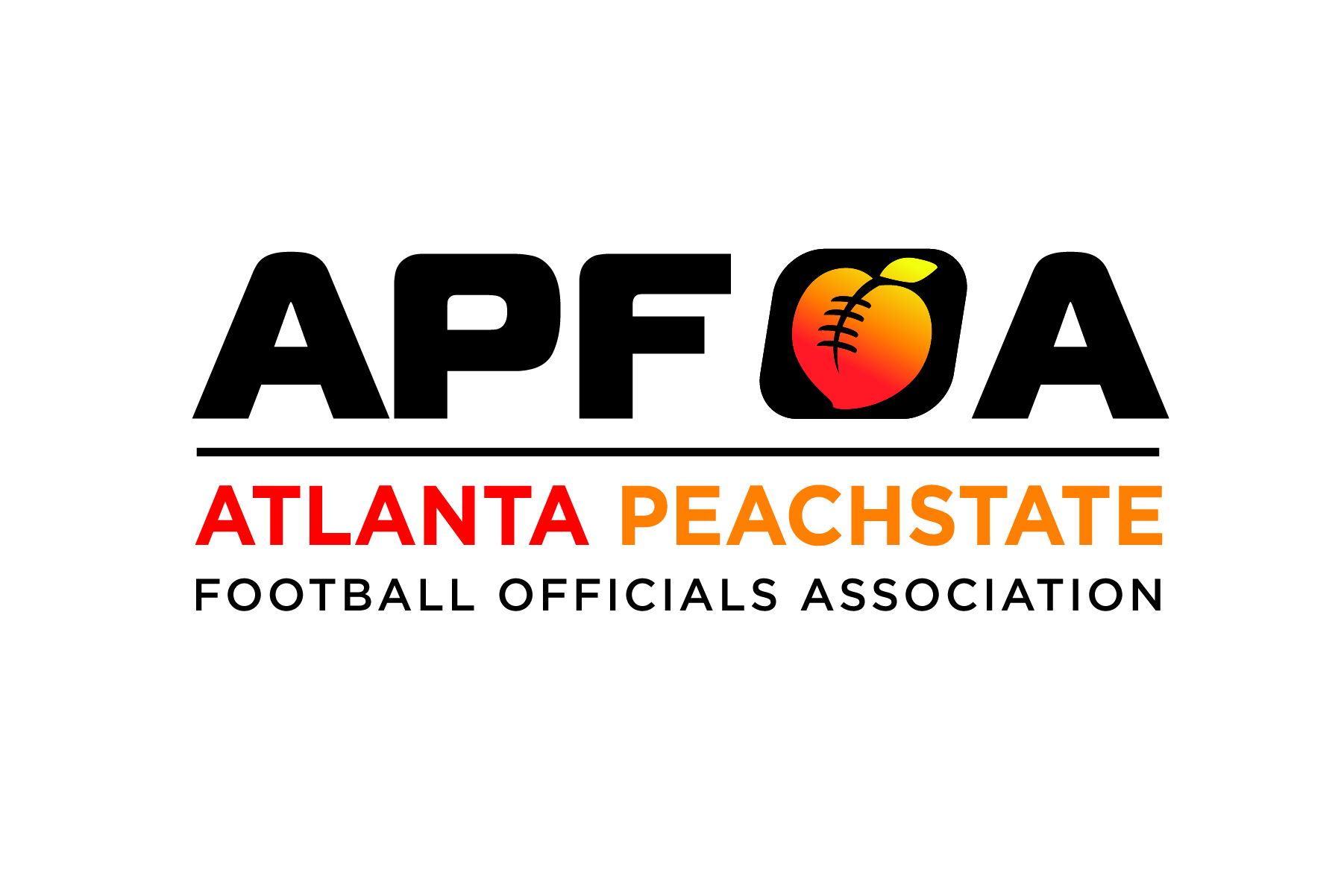 Major Changes
Penalty Enforcement
Virtual Death of All-But-One Principle
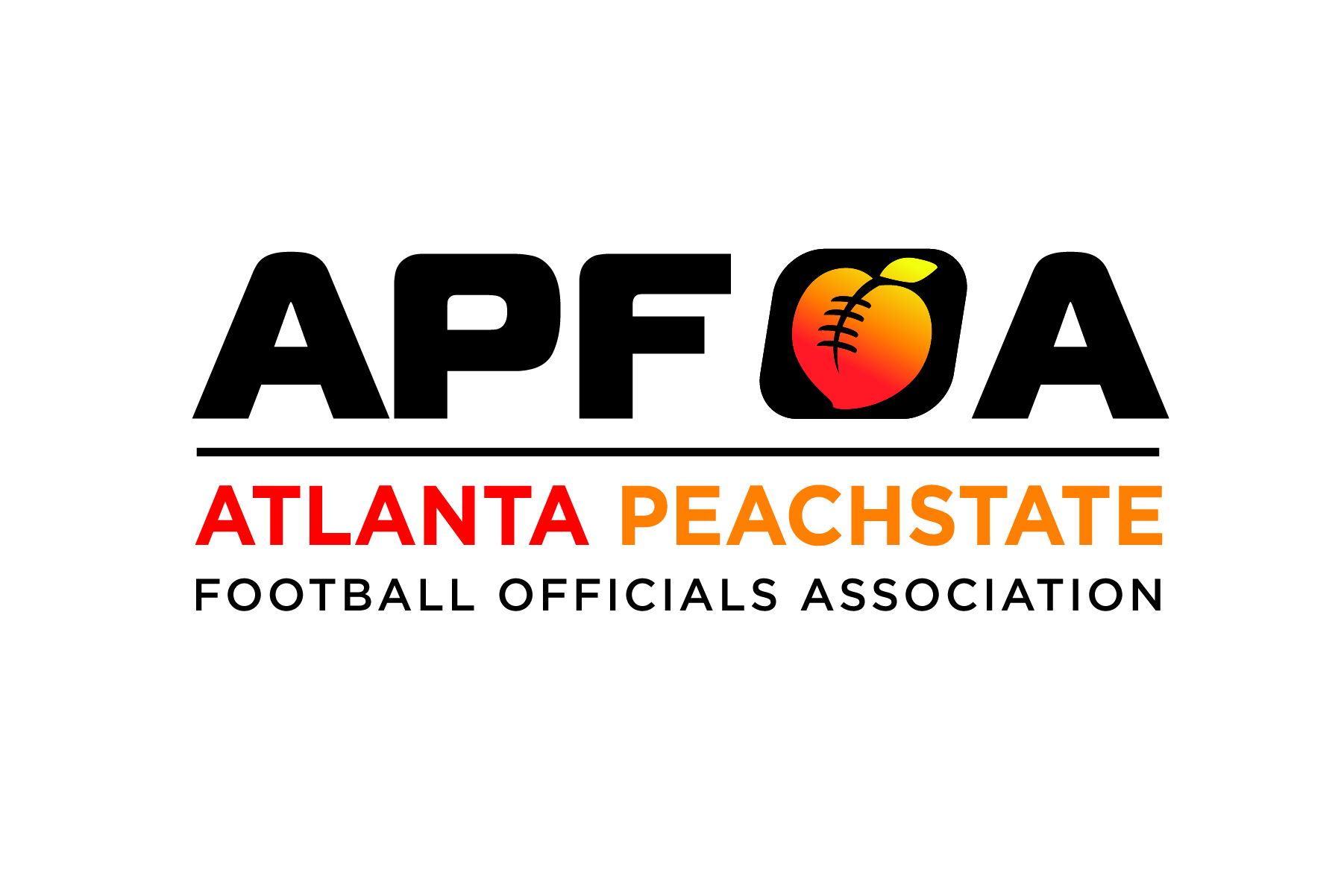 Clarified Definition of Illegal Equipment
Rule 1-5-3a --- Towels
Towels of any color except ball or flag are acceptable;
Same as what we see with socks, undershirts, pants and even helmets;
Prior limitations in size still exists;
Prior limitation in size of school and manufacturer logos still exist
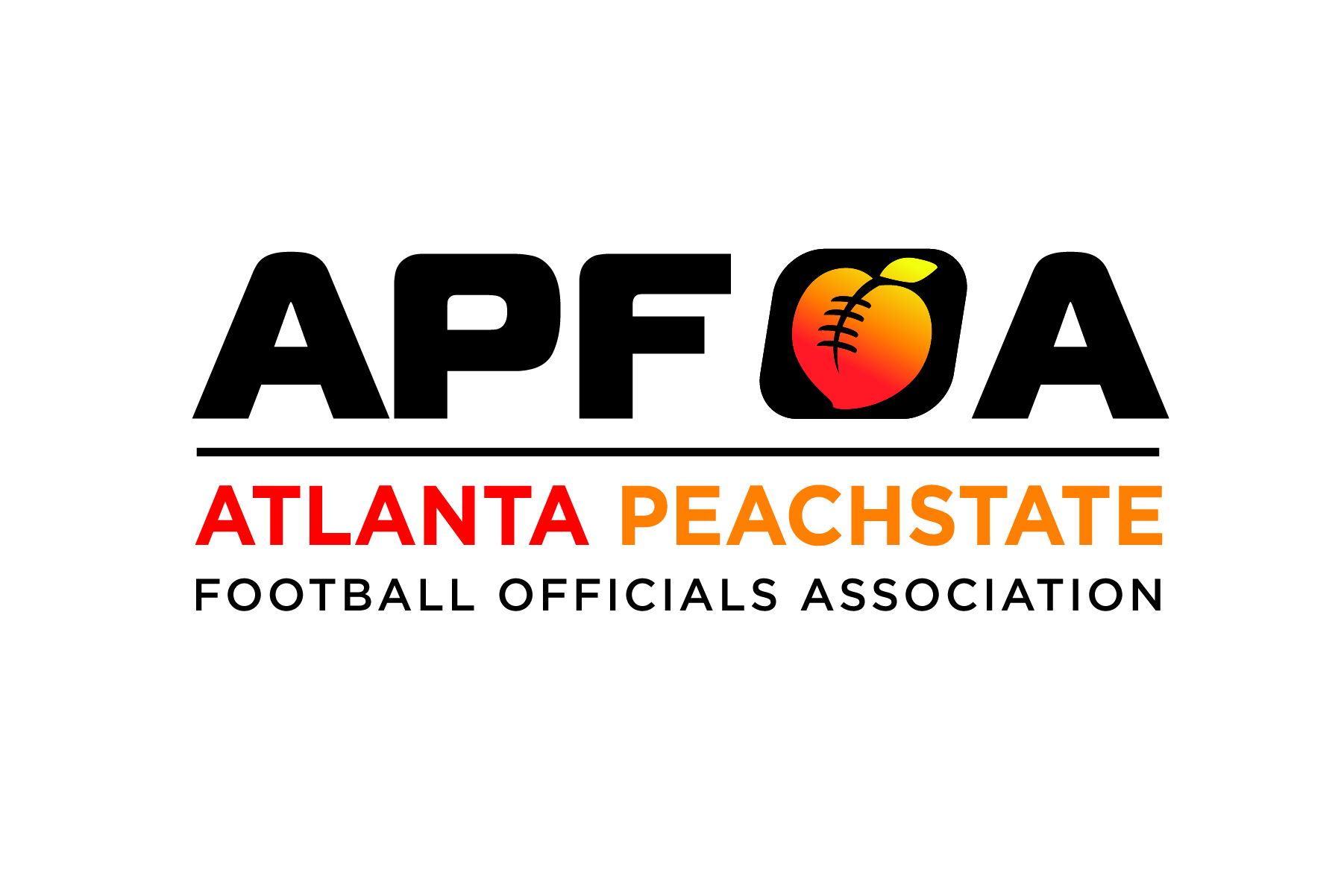 Definition of Player Out of Bounds (OOB) Rule 2-29-1
Until this year football did not have a definition of out of bounds- just in bounds
“A player or other person is out of bounds when any part of the player is touching ANYTHING- other than another player or official who is on or outside the end line or sideline. Once a player is out of bounds, he remains out of bounds until returning to the field with any body part touching the field and no body part touching out of bounds”
Prevents very rare play when a player out of bounds reaches across end line or sideline and touches a live ball.
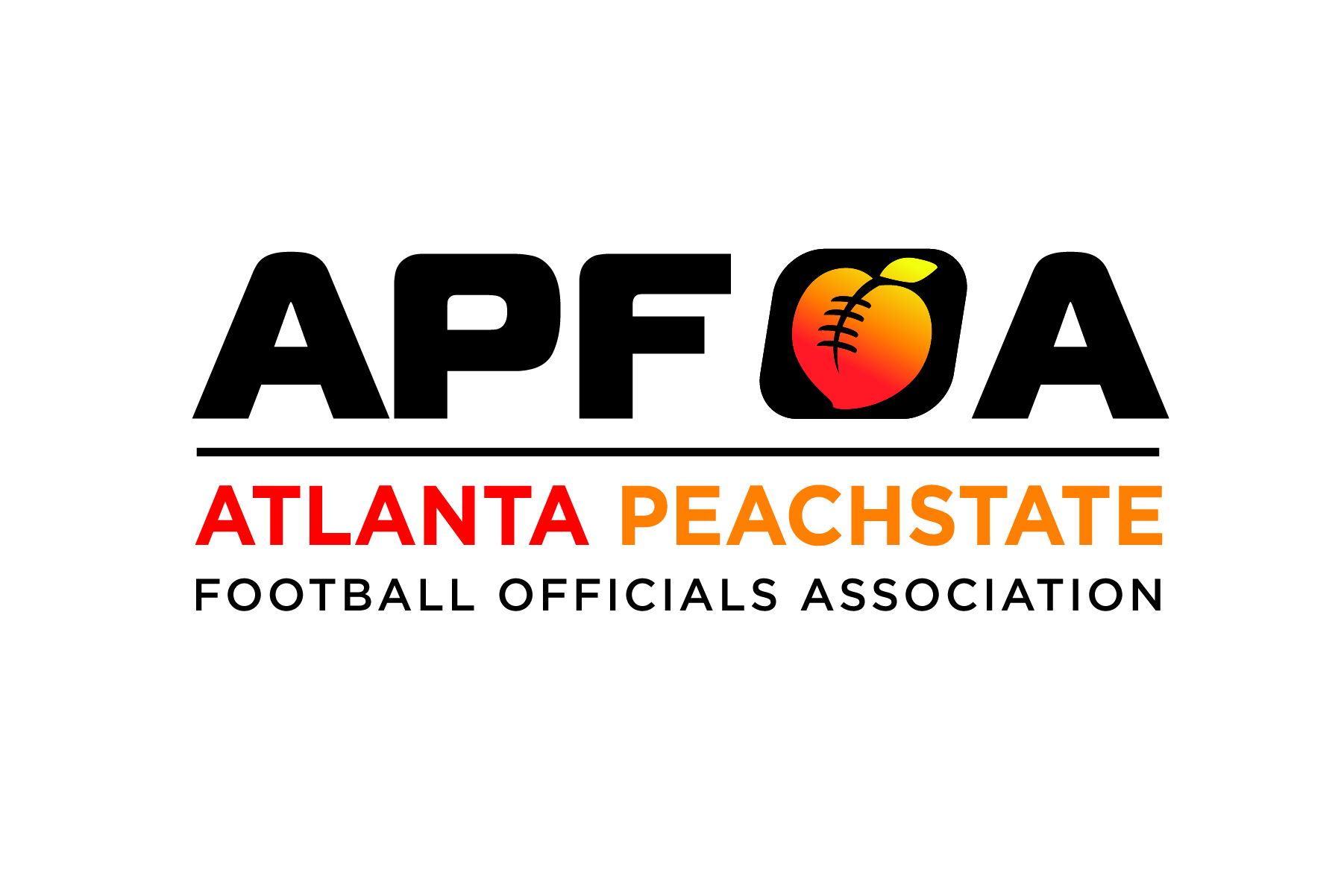 Adjustment in Intentional Grounding 
Rule 7-5-2d exception #2
It is legal for a player to conserve yardage by intentionally throwing an incomplete forward pass if all of the following conditions are met:
The passer has possessed the ball beyond the lateral boundary of the free-blocking zone as established at the snap;
The pass reaches the neutral zone, including the extension beyond the sideline;
The passer is the only player to possess the ball after the snap ends.
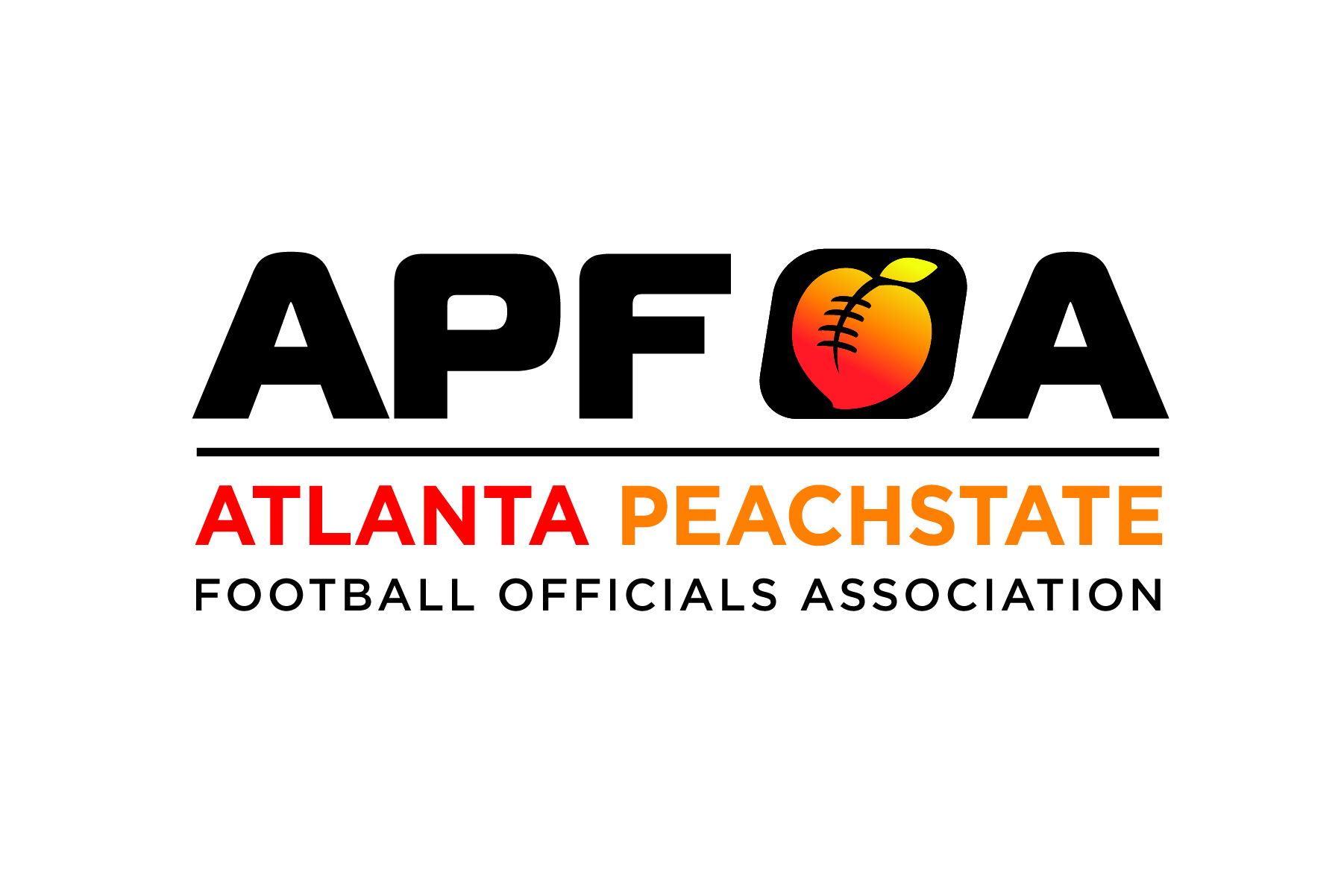 Change to Table 7-5
Under forward pass interference: (c) Intentional pass interference is REMOVED
NFHS Rules Committee Comments: Removing this from the table puts the rule in line with how it is actually enforced 
Rule 7-5-10 states: It is forward-pass interference if any player of A or B who is beyond the neutral zone interferes with an eligible opponent’s opportunity to move toward, catch or bat the pass.

Rule 7-5-10 Restrictions ONLY include:
A hinders B (restriction begins with the snap)
B hinders A (restriction begins when the pass is thrown)
Intentional pass interference
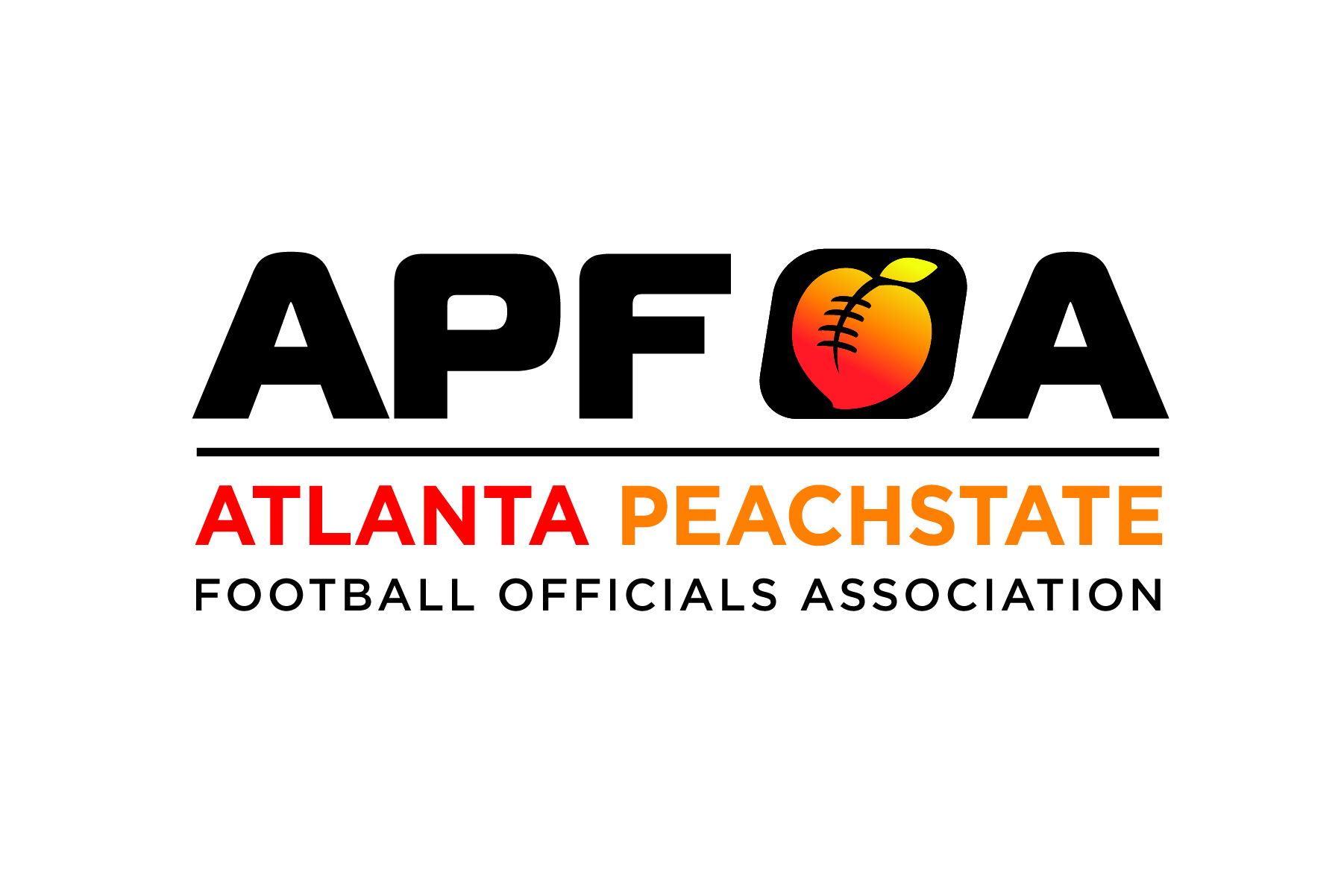 Defenseless Player Personal Foul
Rule 2-32-16
A defenseless player is a player who, because of his physical and focus of concentration, is especially vulnerable to injury.  A player who initiates contact against a defenseless player is responsible for making legal contact.	When in question, a player is defenseless.
c. The intended receiver of a pass in the action during and immediately following an interception or potential interception.
d. A receiver in (b) & (c) above, including the person intercepting the pass, who is forcefully contacted by an opponent and that contact is not:
	1. Incidental contact as a result of making a play on the ball;
	2. Initiated with open hands; or
	3. An attempt to tackle by wrapping arm(s) around the receiver
a. A Passer
b. A receiver attempting to catch a pass who has not had time to clearly become a runner
f. A kickoff or punt returner attempting to catch or recover a kick, or one who has completed a catch or recovery and has not had time to protect himself or has not clearly become a runner
e. A runner already in the grasp of a tackler and whose forward progress has been stopped
g. A player on the ground including a runner who has obviously given himself up and is sliding feet-first.
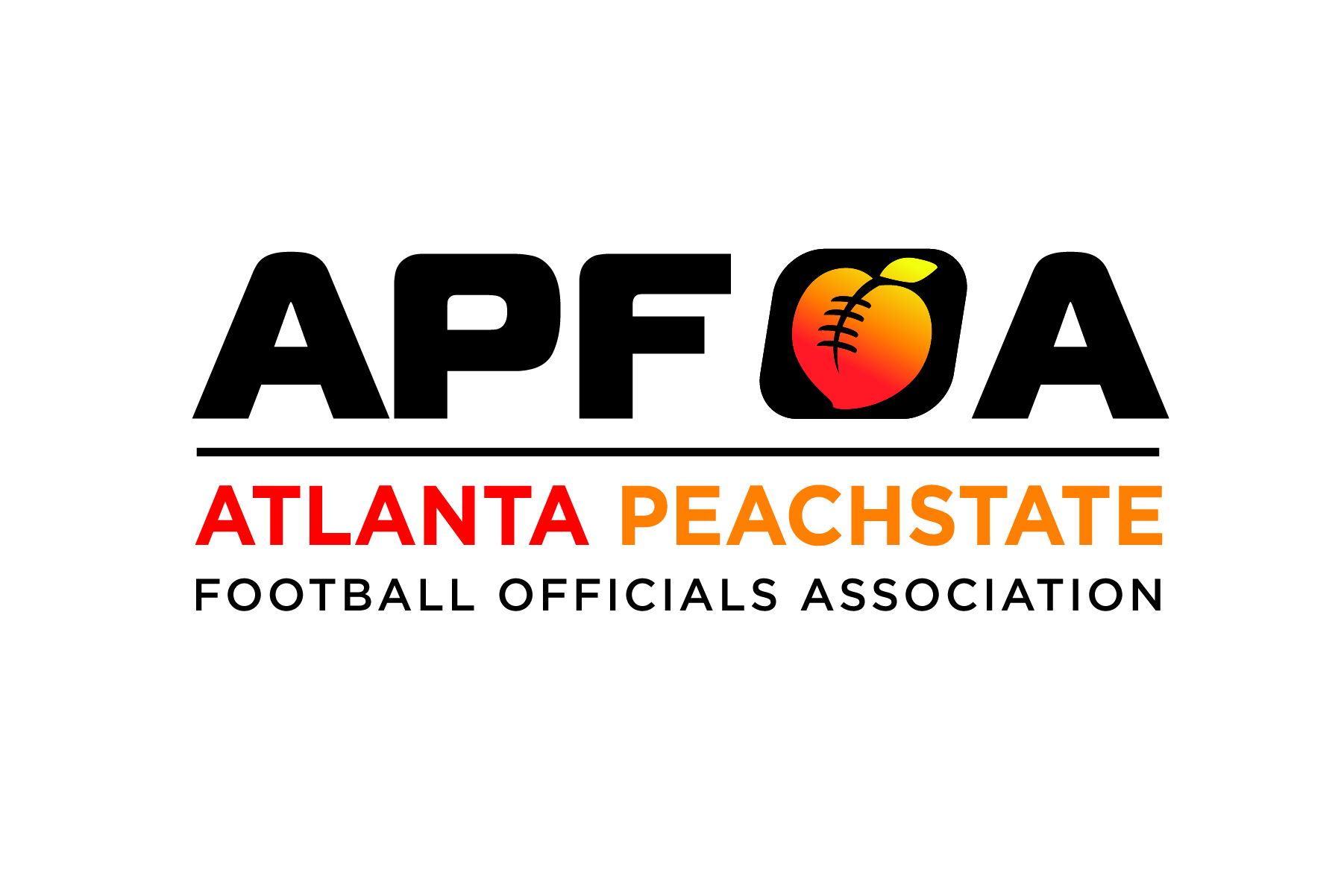 h. A player obviously out of the play or not in the immediate vicinity of the runner
i. A player who receives a blindside block with forceful contact not initiated with open hands.
https://youtu.be/8Fxut8lpB5M
Basic Spots
Rule 10-4-2(d)(e)
All But One R.I.P
Much hasn’t changed but what has can be confusing
The Basic Spot is the Previous Spot:
	 a. For a foul that occurs simultaneously with snap or free kick;
	 b. For a foul which occurs during a loose ball play per 10-3-1 including 	 	     illegal touching (KCI and roughing passer has special enforcement). For 	     (a) and (b) note that for fouls by K during a legal kick the enforcement 	     spot may still be the succeeding spot;
	 c. For a foul which occurs during a legal free kick and an inadvertent   		     whistle ends the down;
	 d. For a foul by B when the run ends behind the line of scrimmage;
	 e. For a foul by A that occurs behind the line of scrimmage;
	  f. For a foul by A that occus beyond the line of scrimmage when the run 	     or related run ends behind the line of scrimmage;
	 g. For a foul by A or B when the run or related run ends behind the line of 	     scrimmage before a change of possession.
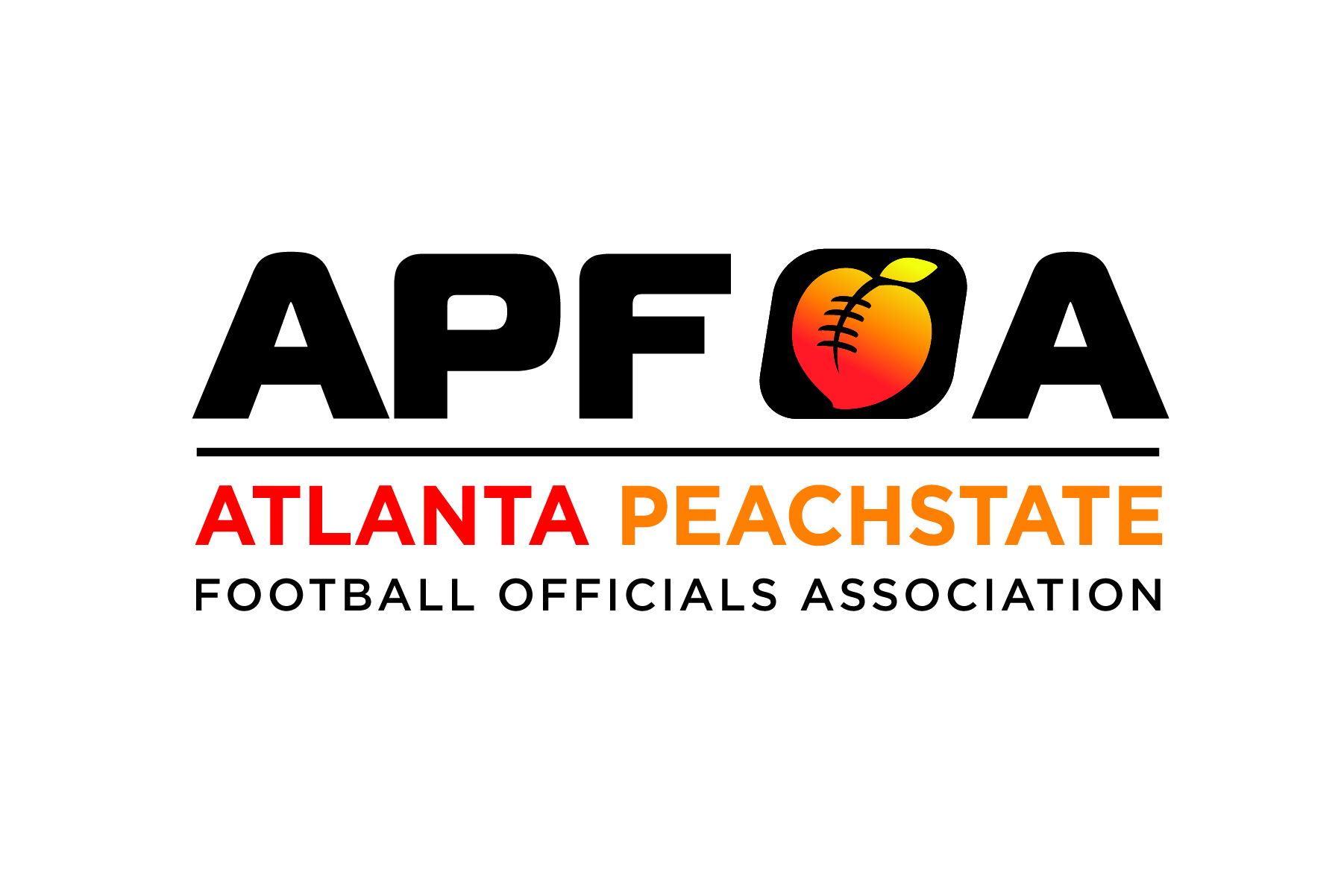 Basic Spots Rule 10-4-4
The Basic Spot is the spot of the foul for:
Illegal batting or kicking when the foul occurs behind the end of the run or related run;
Illegal participation;
Illegal forward pass and Intentional grounding;
A foul by the team in possession that occurs behind the end of the run or related run following a change of possession;
When A commits any foul in his end zone for which the penalty is accepted;
A foul by A that occurs beyond the line of scrimmage during a running play when:
	1. the run or related run ends beyond the line of scrimmage; and 
	2. the foul occurs behind the end of the run or related run.
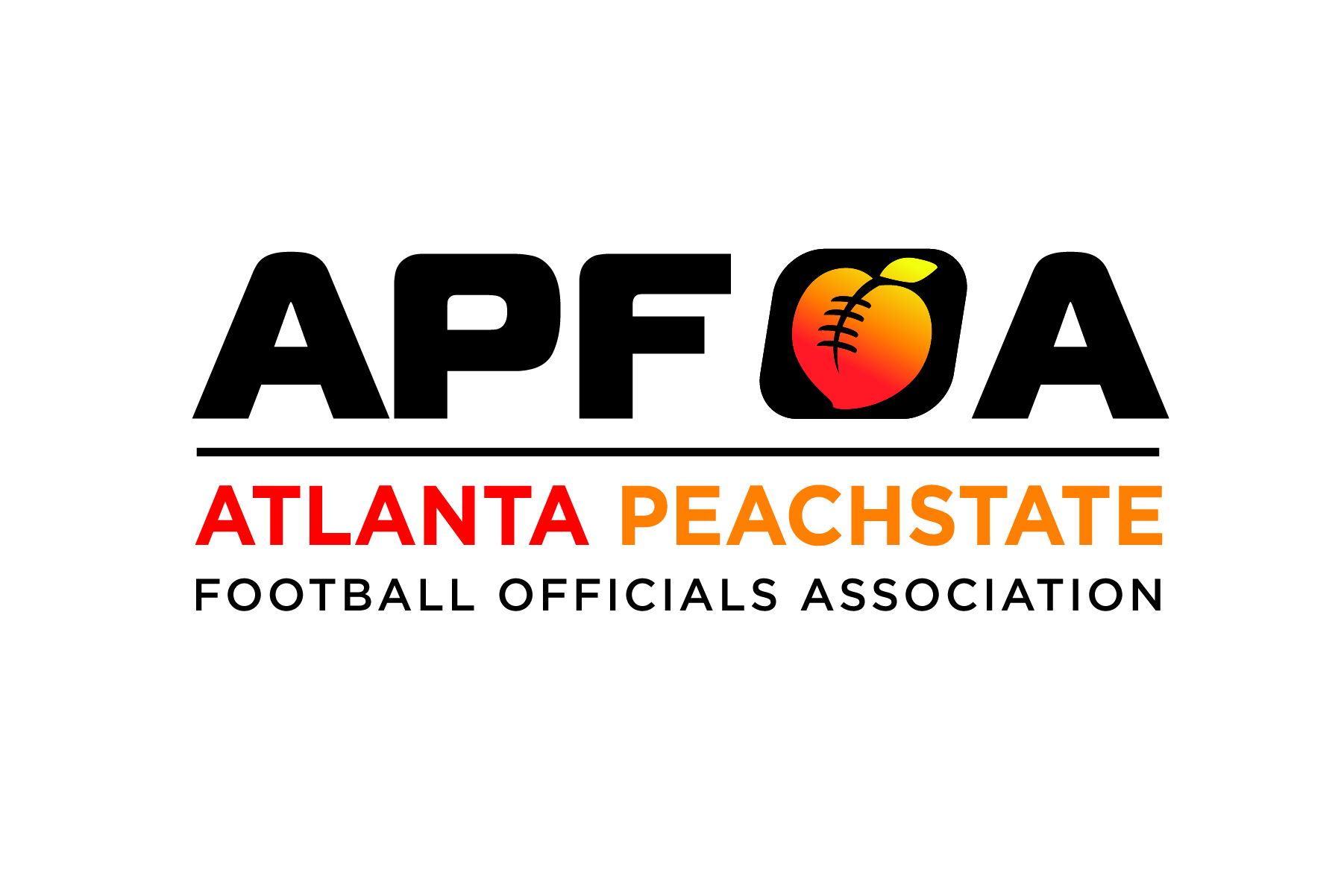 Basic Spots Rule 10-4-5
The Basic Spot is the Succeeding spot for:
Unsportsmanlike Foul;
Dead-ball Foul;
Nonplayer Foul;
When the final result is a touchback;
A foul by B when the run or related run ends beyond the line of scrimmage;
A foul that occurs beyond the end of the run or related run following a change of possession.
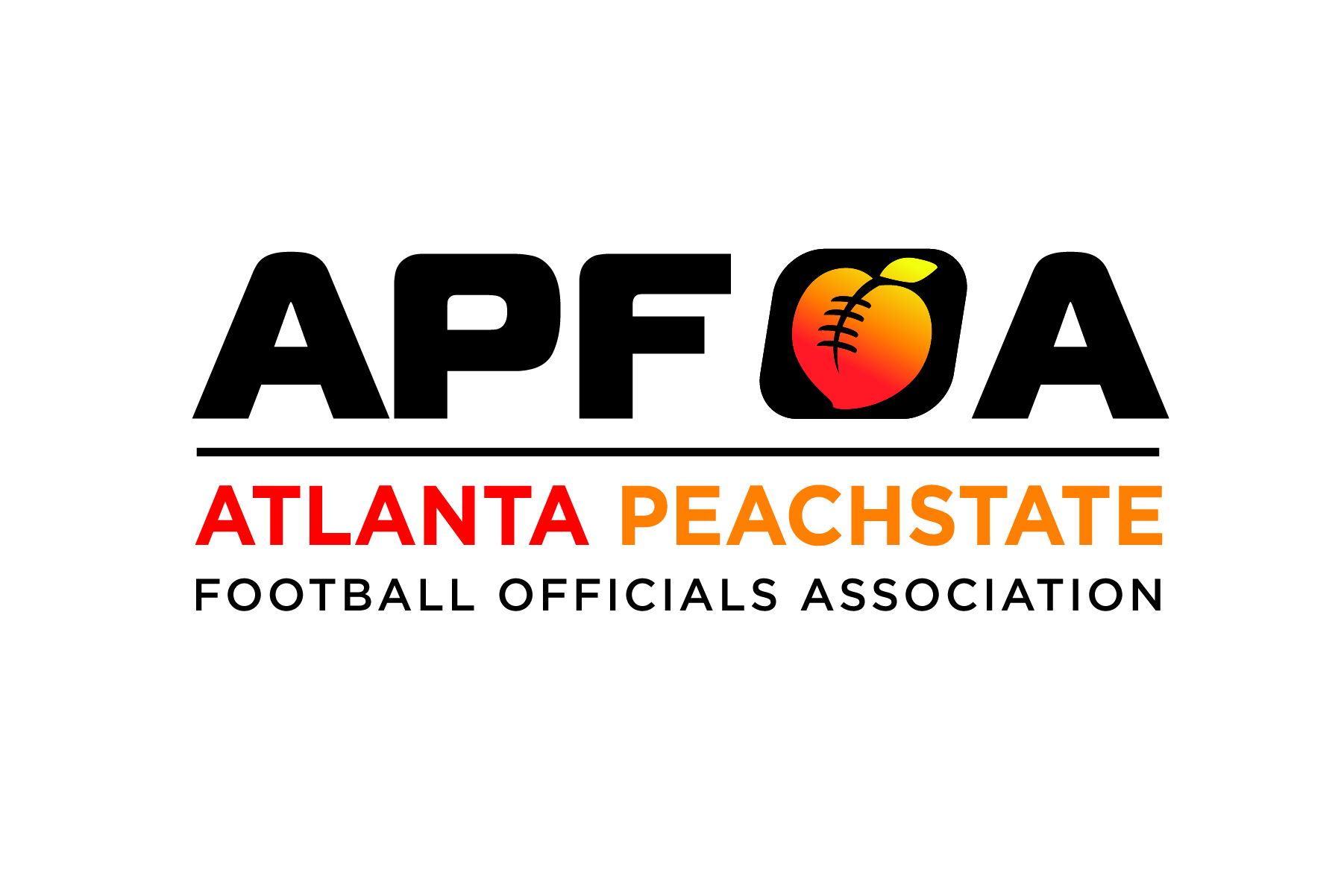 Fouls in the End Zone
Fouls by A in their End Zone
	THESE REMAIN A SAFETY

Fouls by B in A’s End Zone
	DEPENDS
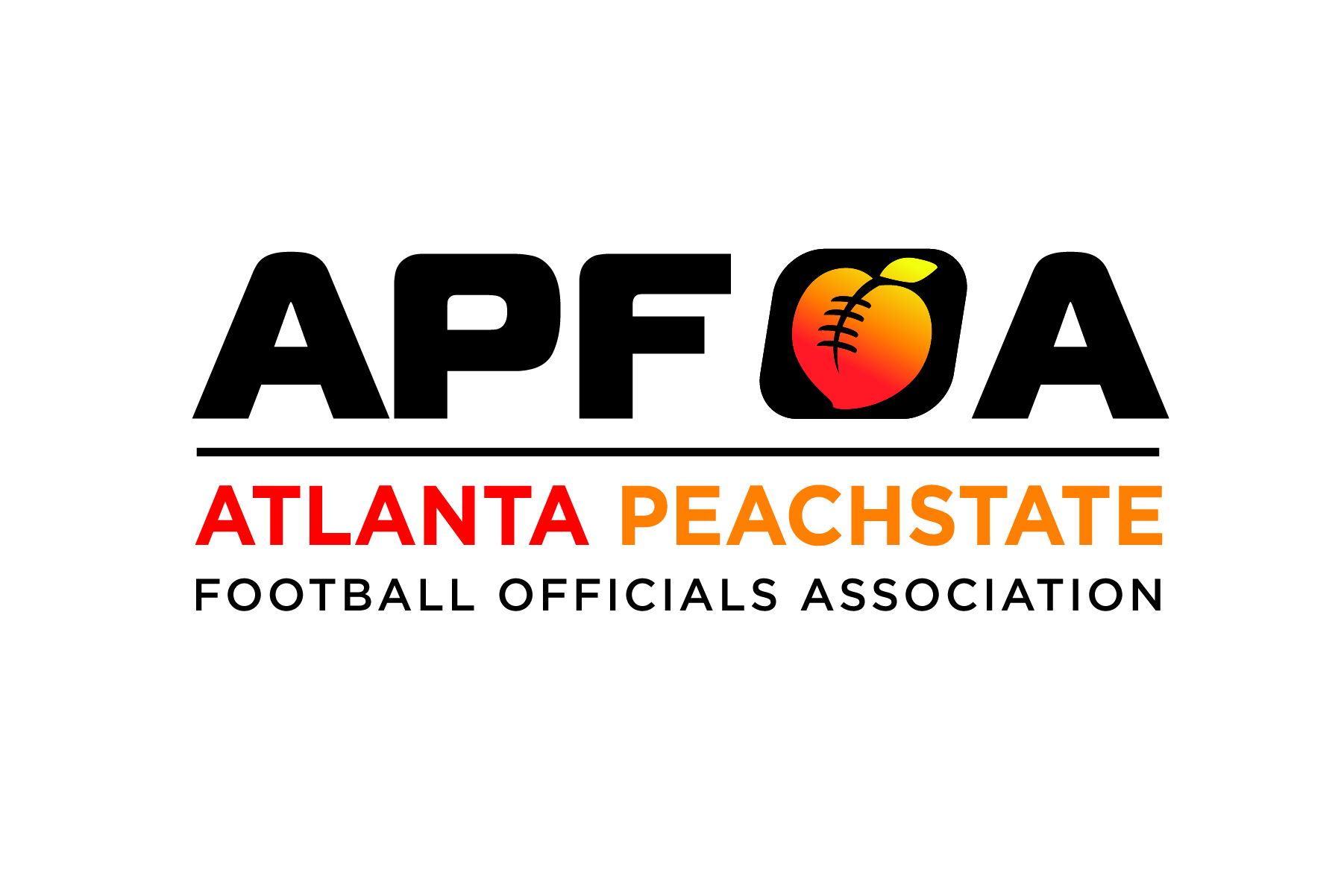 READ YOUR RULE BOOKS AND STUDY THE MECHANICS FOR THE POSITION YOU ARE ASSIGNED TO WORK.
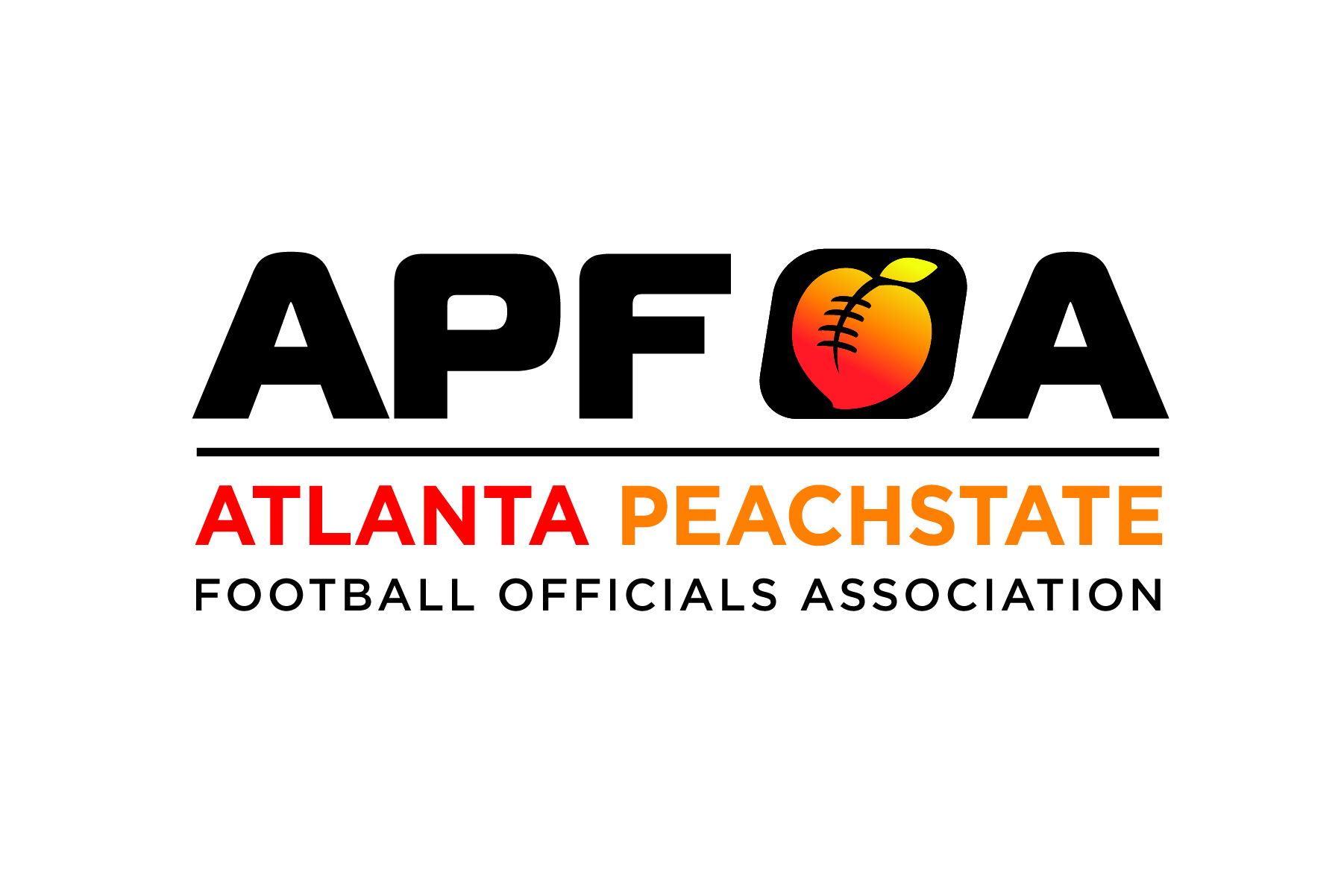 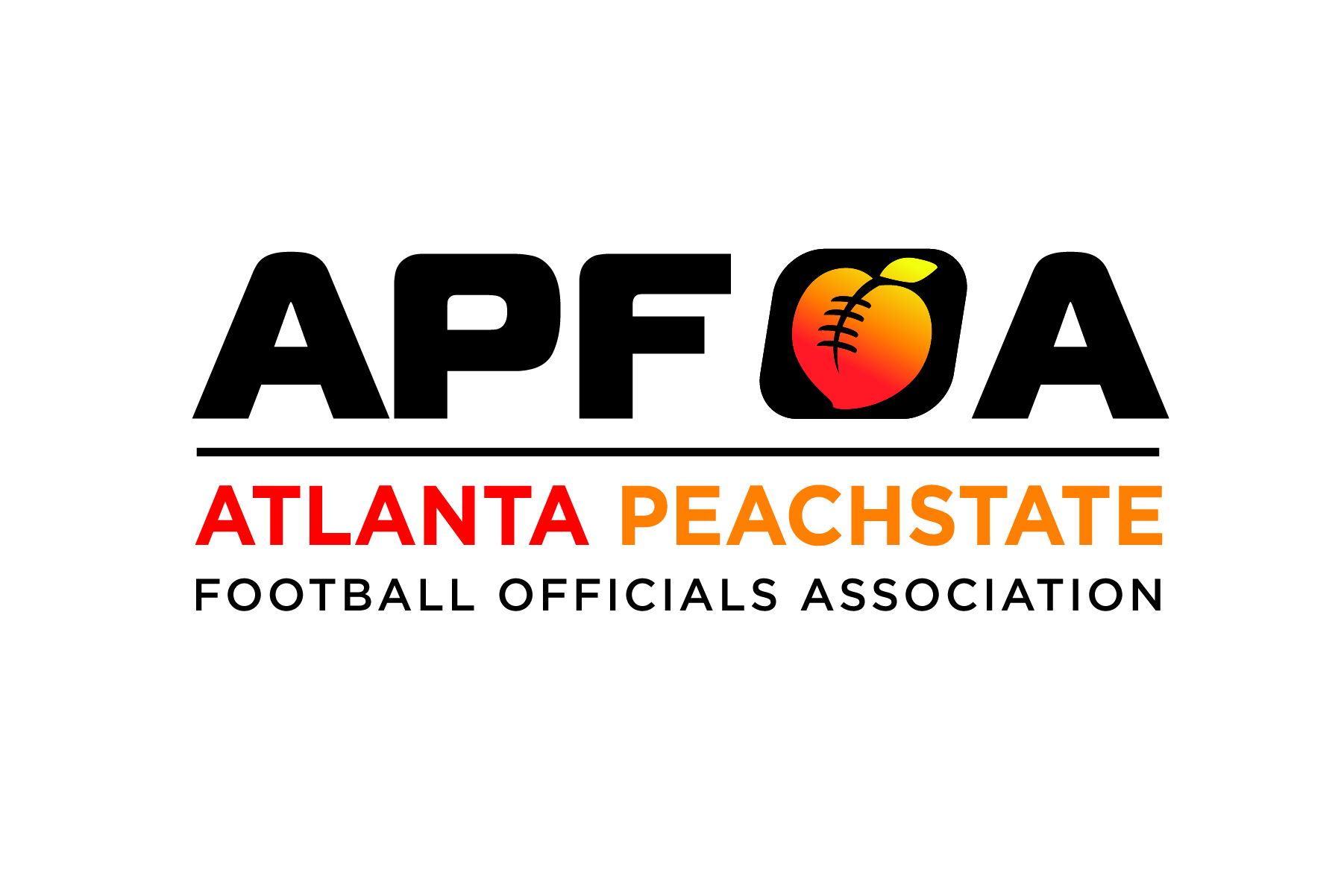 10 Lessons of Leadership & Wearing the White Hat
Additional questions/concerns, contact:

Johnny Wilson
Phone: 770-597-6485
Email: jawils07@comcast.net

Cedric Cooper
Phone: 404-593-6921
Email: cedcooper@gmail.com
Referee Essentials